EOS
Parameters
Ideal Gas
Particles are classical and in motion.
The particles have negligible volume.
The particles don't interact. There are no attractive or repulsive forces between them.
The average translational kinetic energy of the gas particles is proportional to temperature.
[Speaker Notes: You don’t need to be monoatomic but EOS change when deal with diatomic or more complicated gas]
Two ways to calculate EOS
Physical Picture (OPAL)
Treat gas as individual particles
Start from Grand Canonical Ensemble: assume a system in thermodynamical equilibrium with a heat reservoir; but allow heat exchange and particle exchange

Physical but computationally expensive
Chemical picture (all others)
Consider atoms and molecules retain a definite identity and interact through pair potentials
Solve the quantum problem first, then consider everything as “states’’

Drawback: when pressure allows pressure-ionization, pair potential becomes meaningless
OPAL
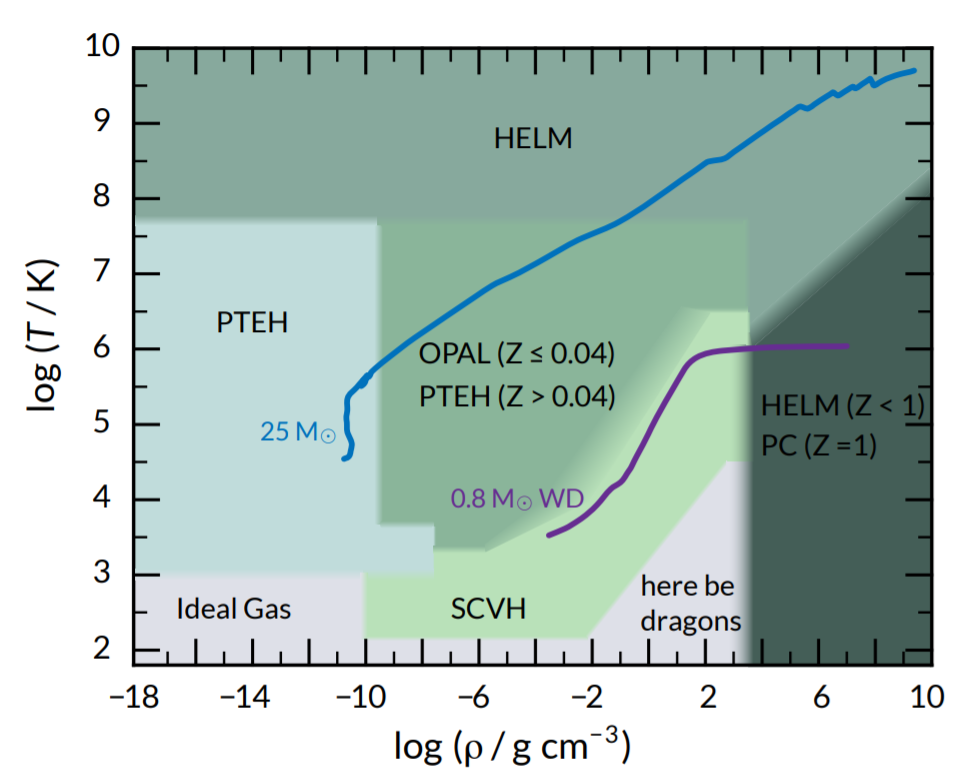 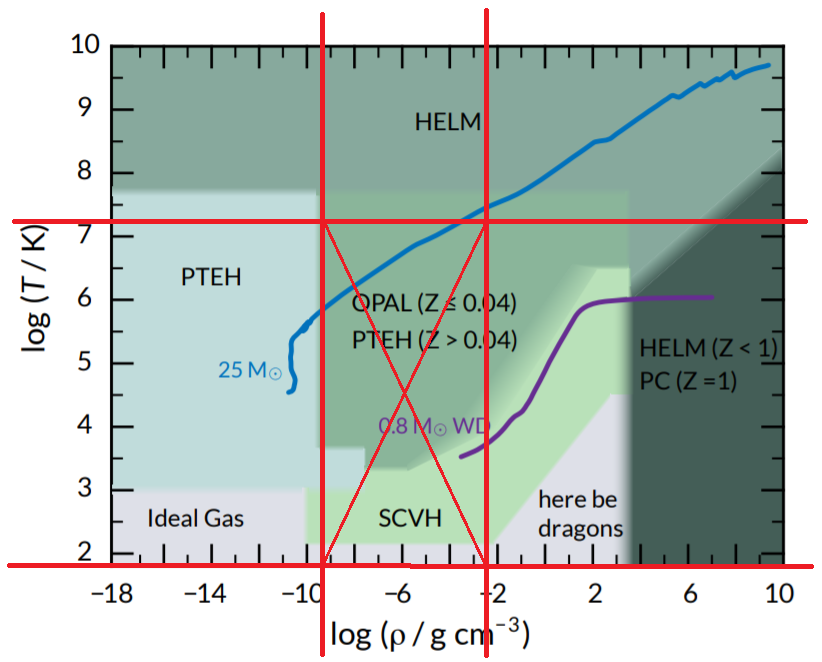 OPAL EOS
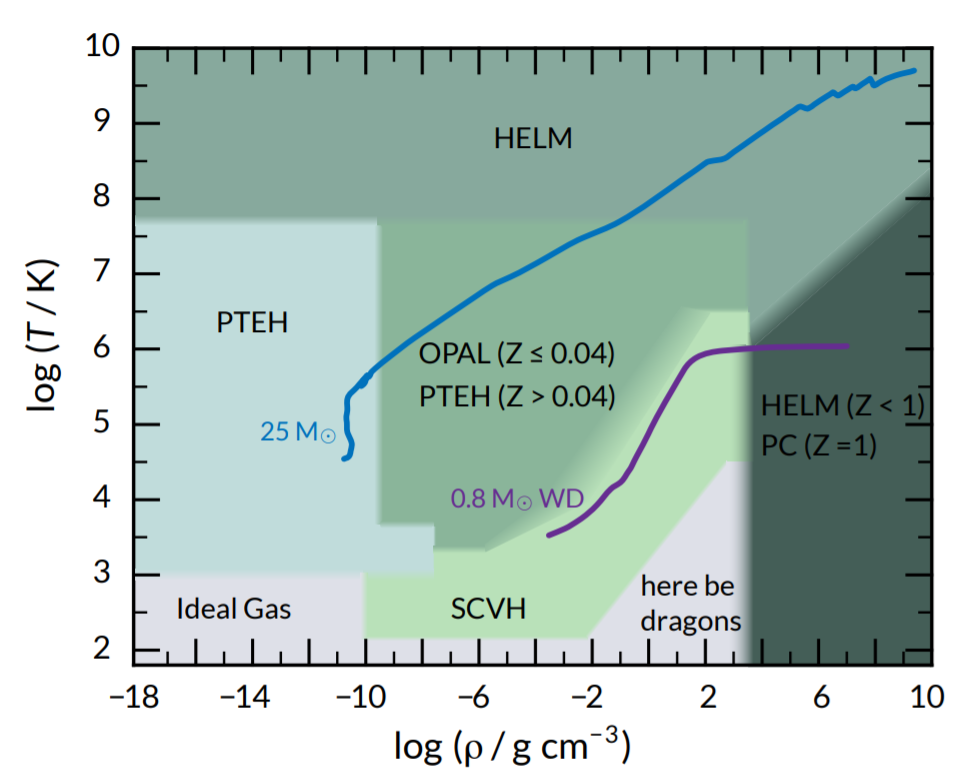 OPAL EOS
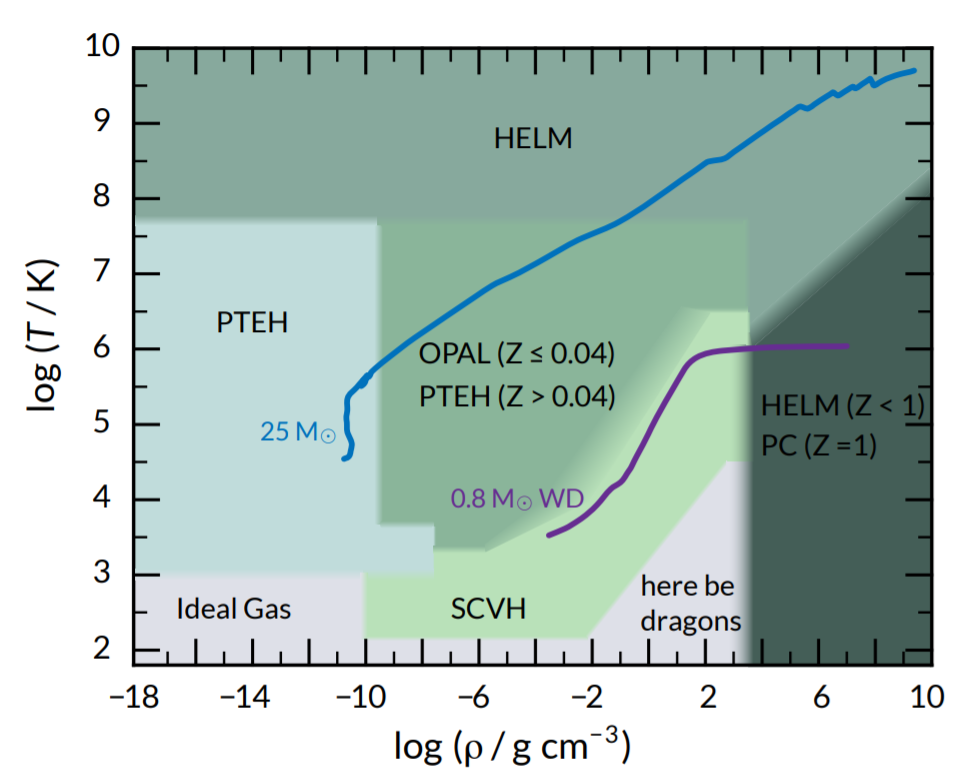 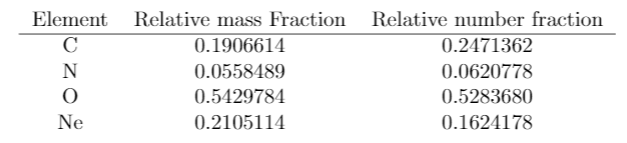 SCVH
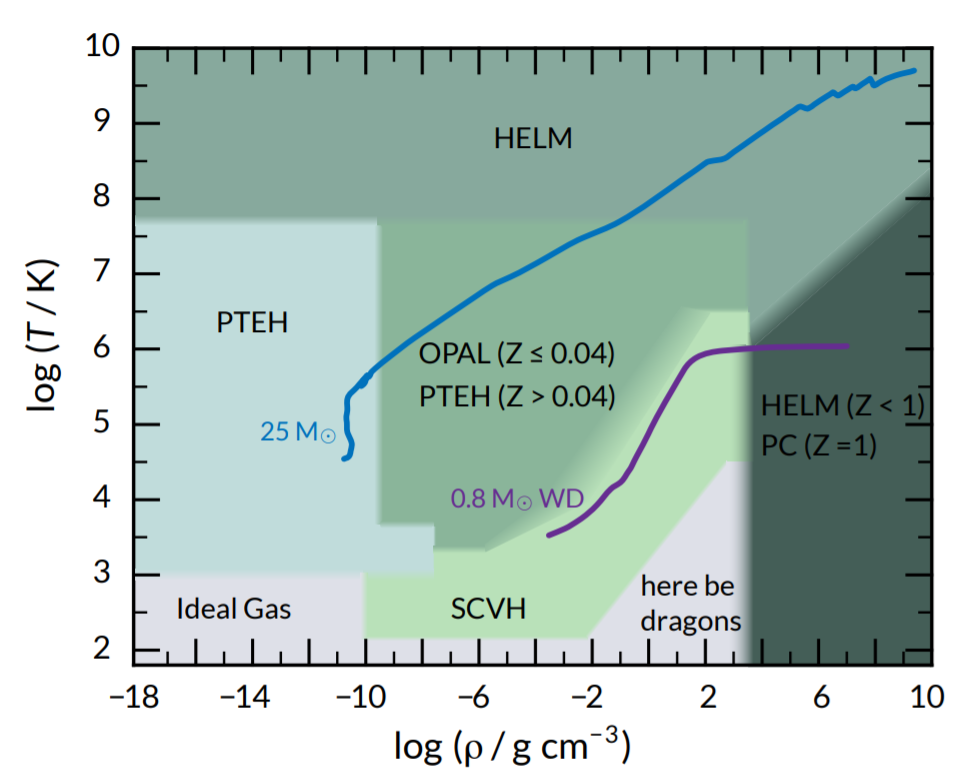 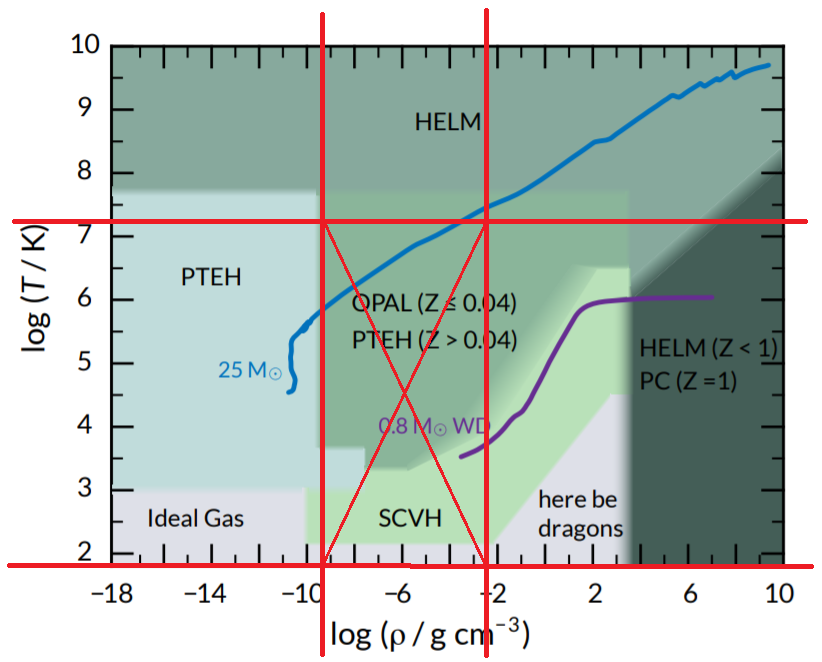 SCVH EOS
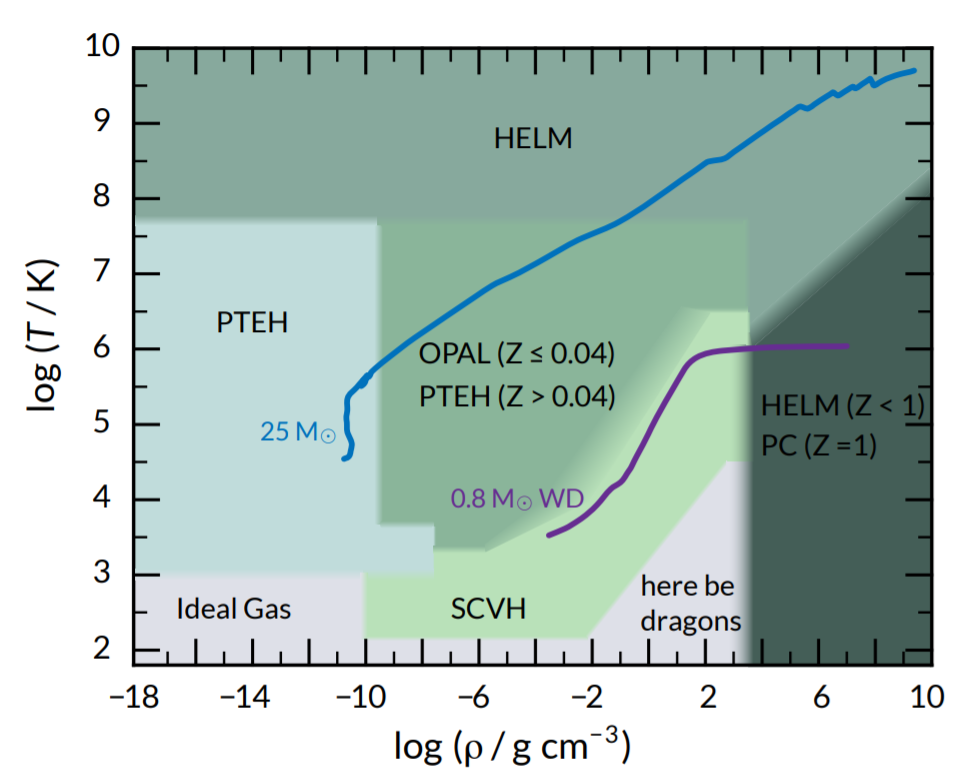 SCVH EOS
In between
Interpolation and approximation
PTEH
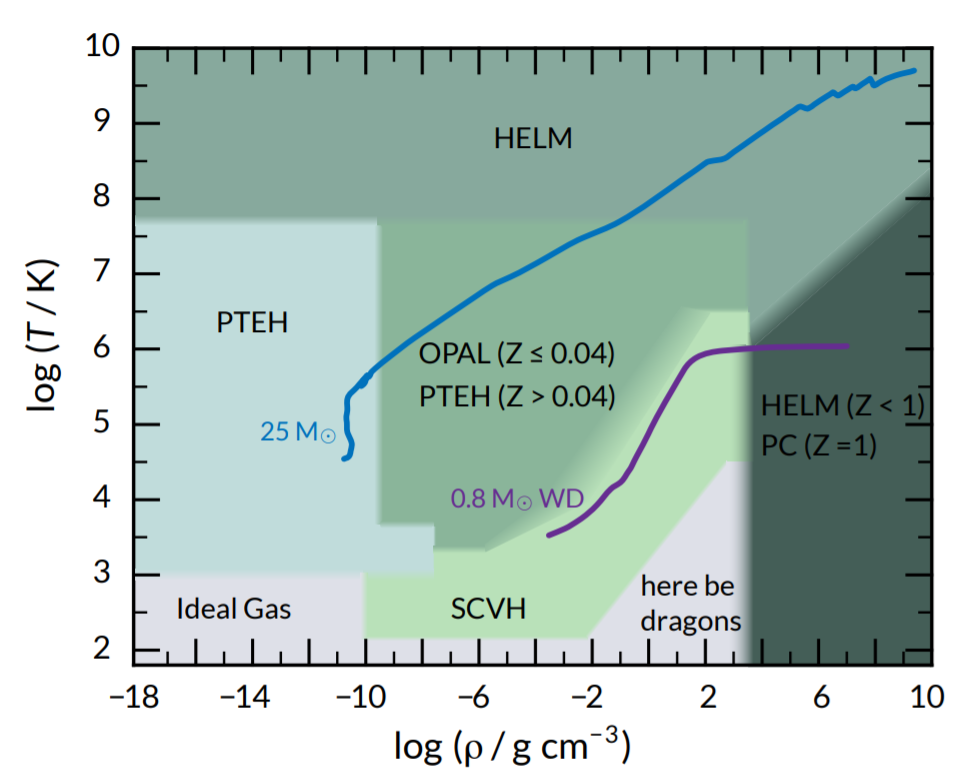 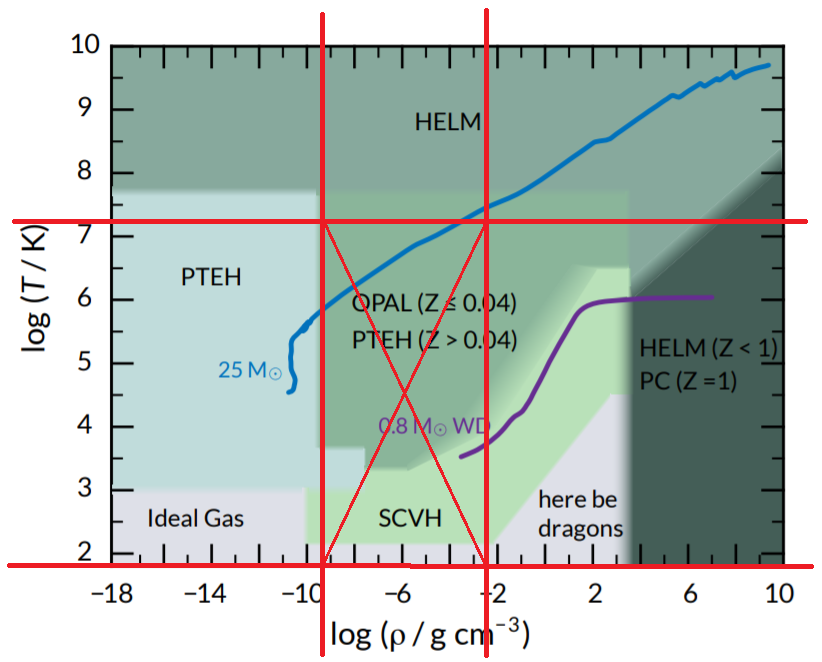 PTEH EOS
HELM
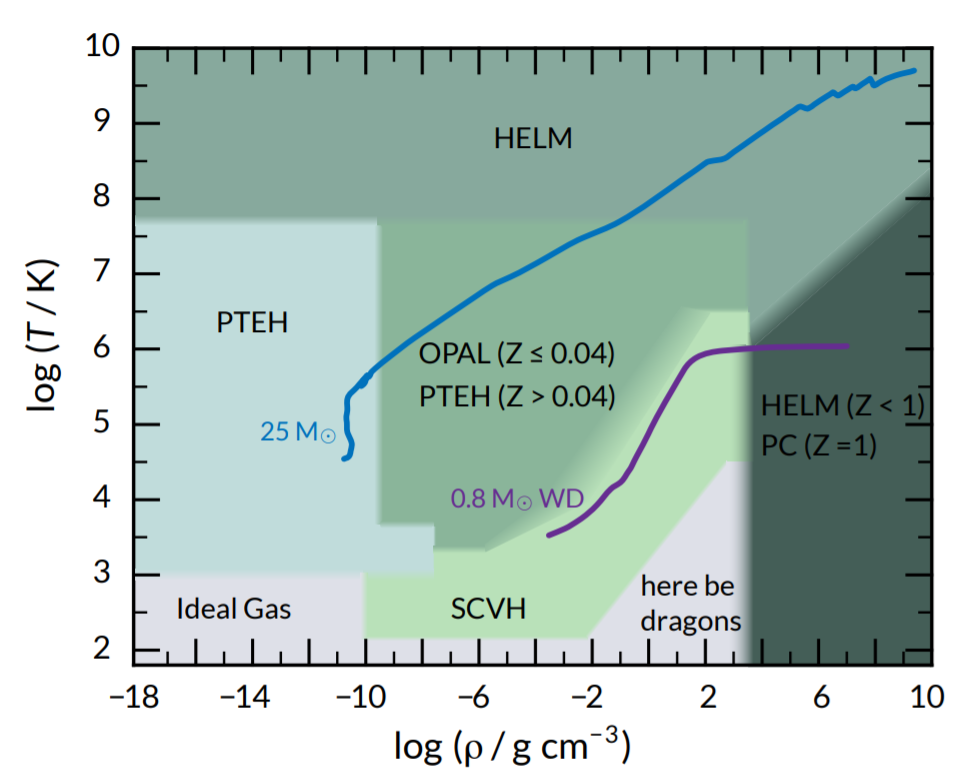 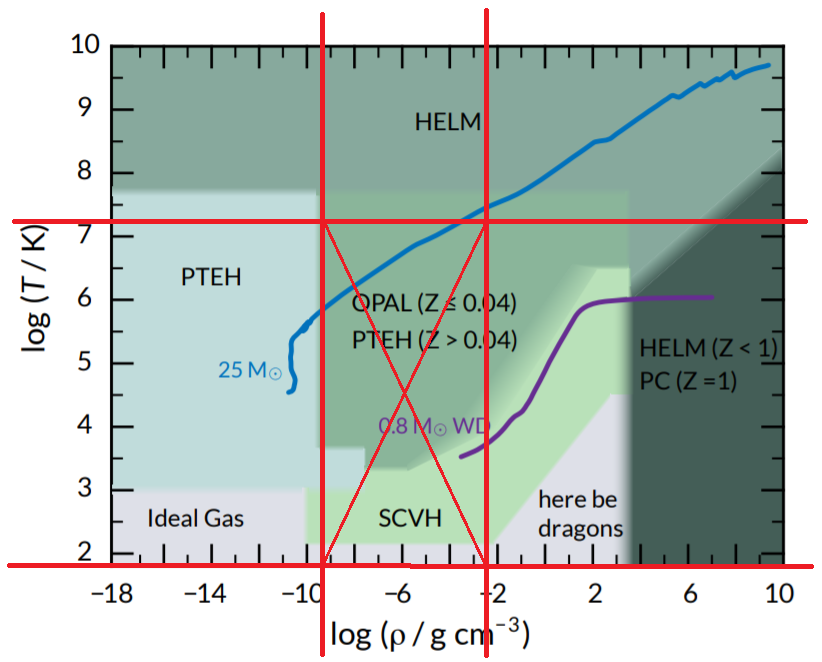 HELM EOS
Assume fully ionized gas (at very high temperature or density)
Deals with electron-positron physics
Based on Helmholtz free energy
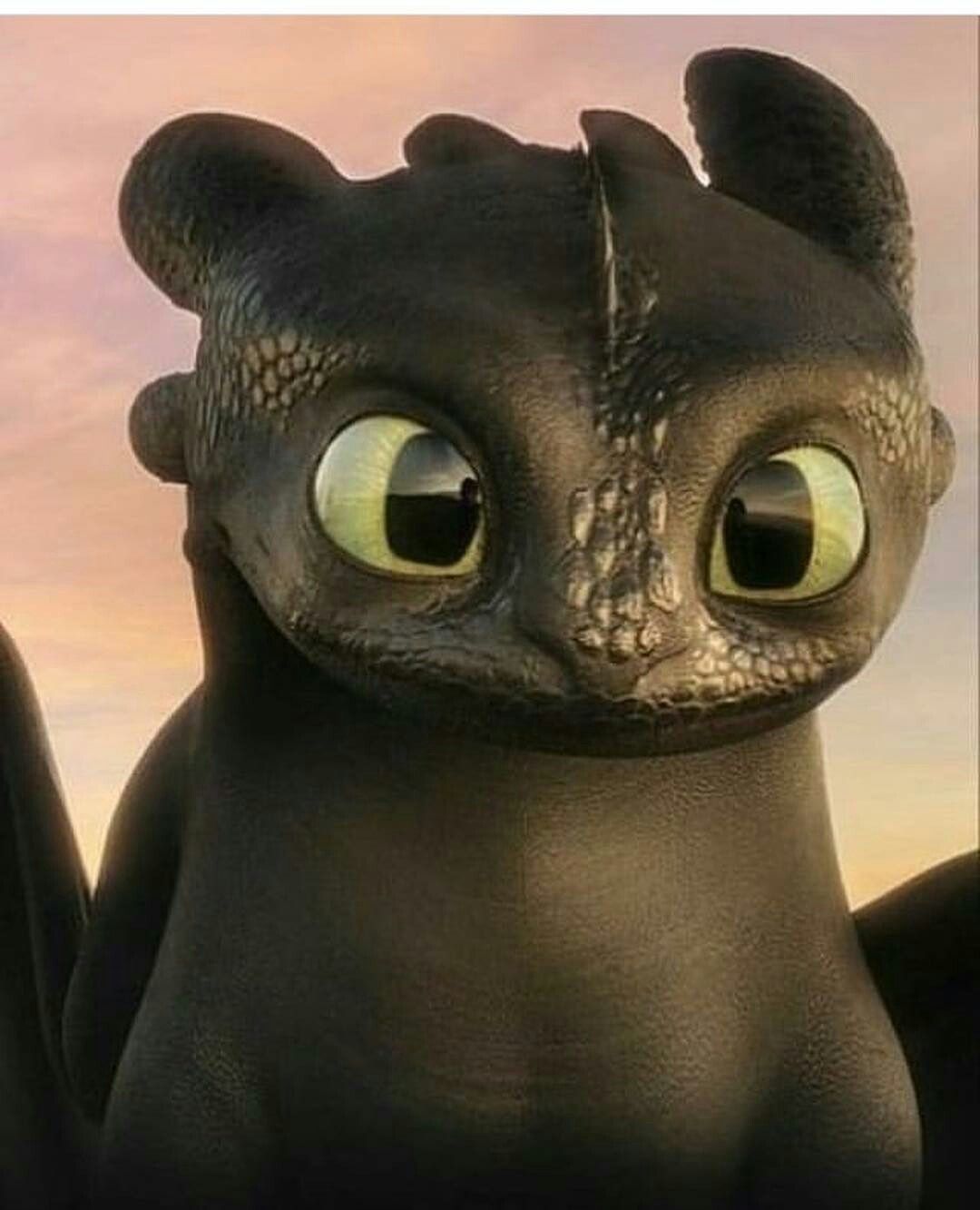 Dragons
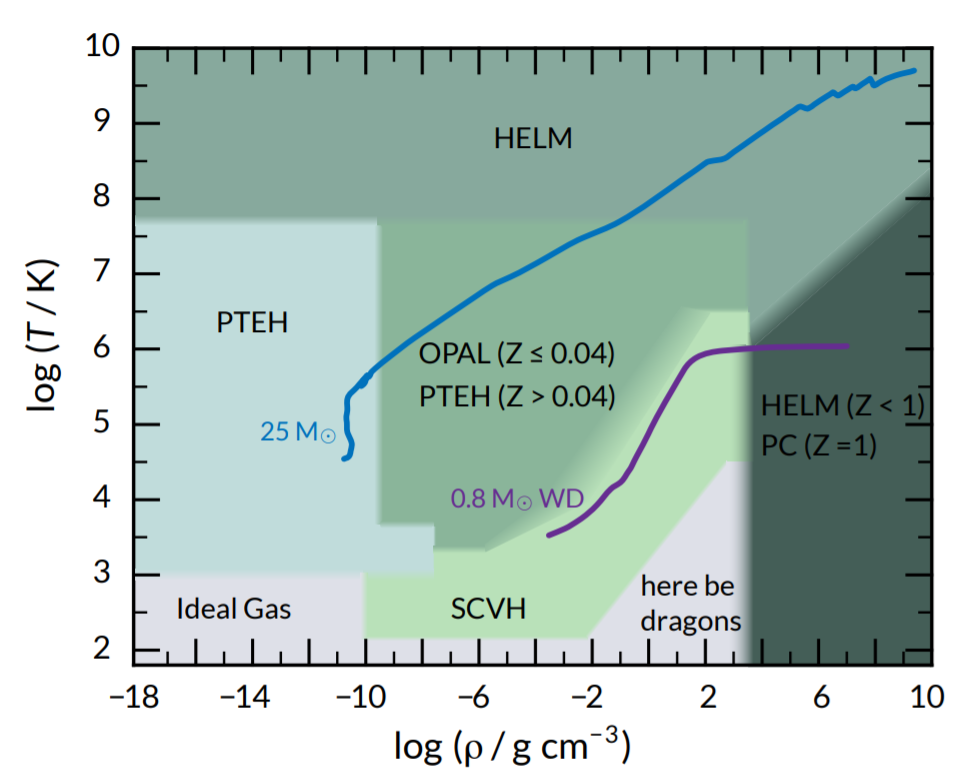 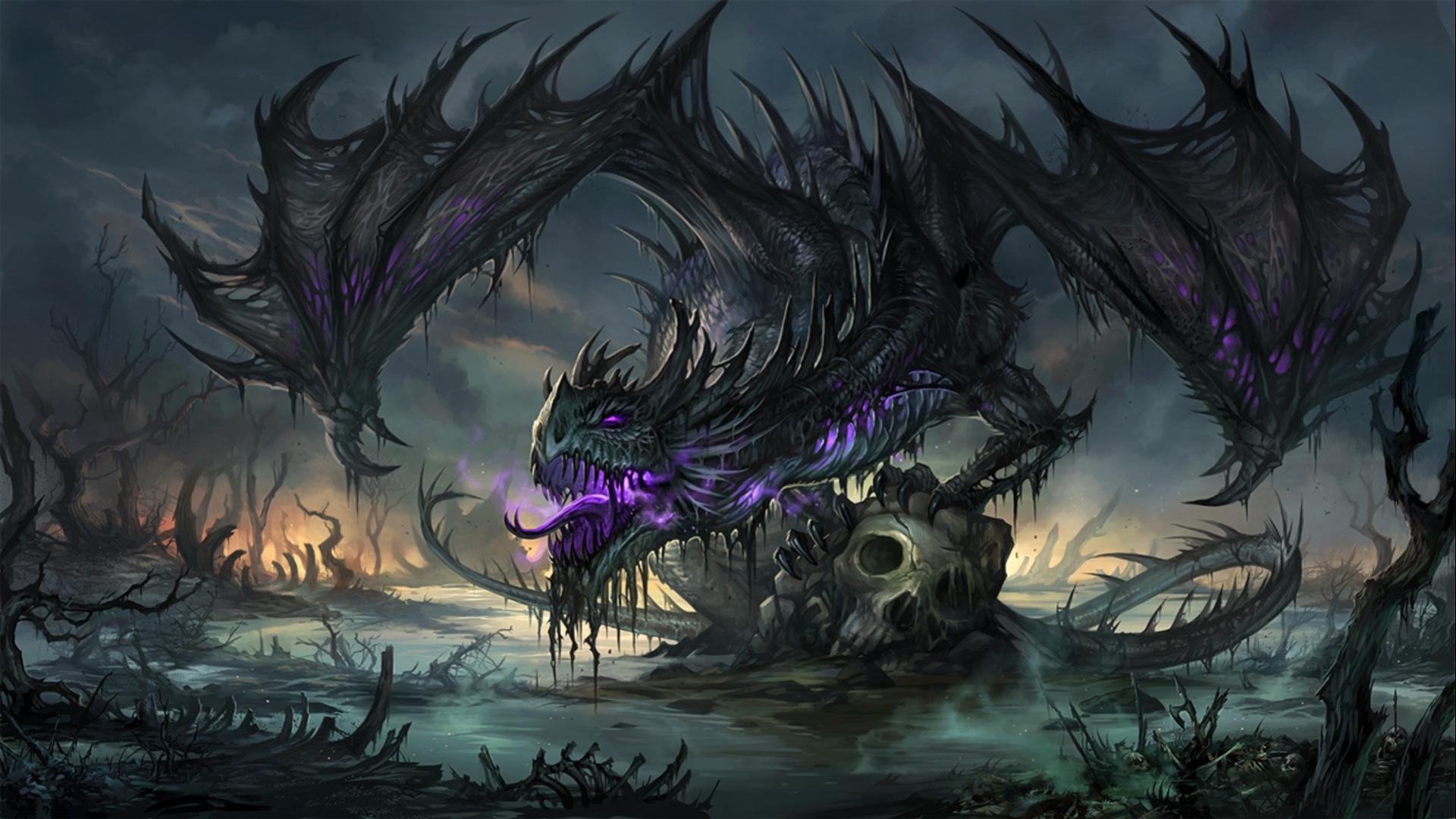 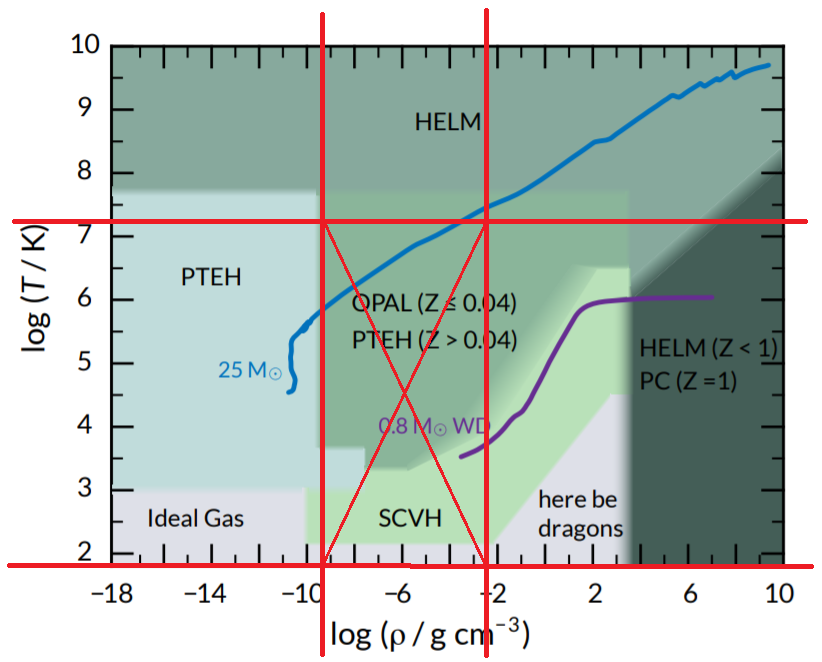 Proposed range
Pair 
production
Physical & monotone
One more thing … 
Metallicity
Quantum
Mechanics
One last thing … Metallicity
Ref: Big orange book (Carroll & Ostlie), Pg 474 sec. 13.3
Ref:  AAS 106, 275-302 (1994) http://articles.adsabs.harvard.edu/pdf/1994A%26AS..106..275B
Ref: (Y abundance) https://arxiv.org/ftp/arxiv/papers/0811/0811.2980.pdf
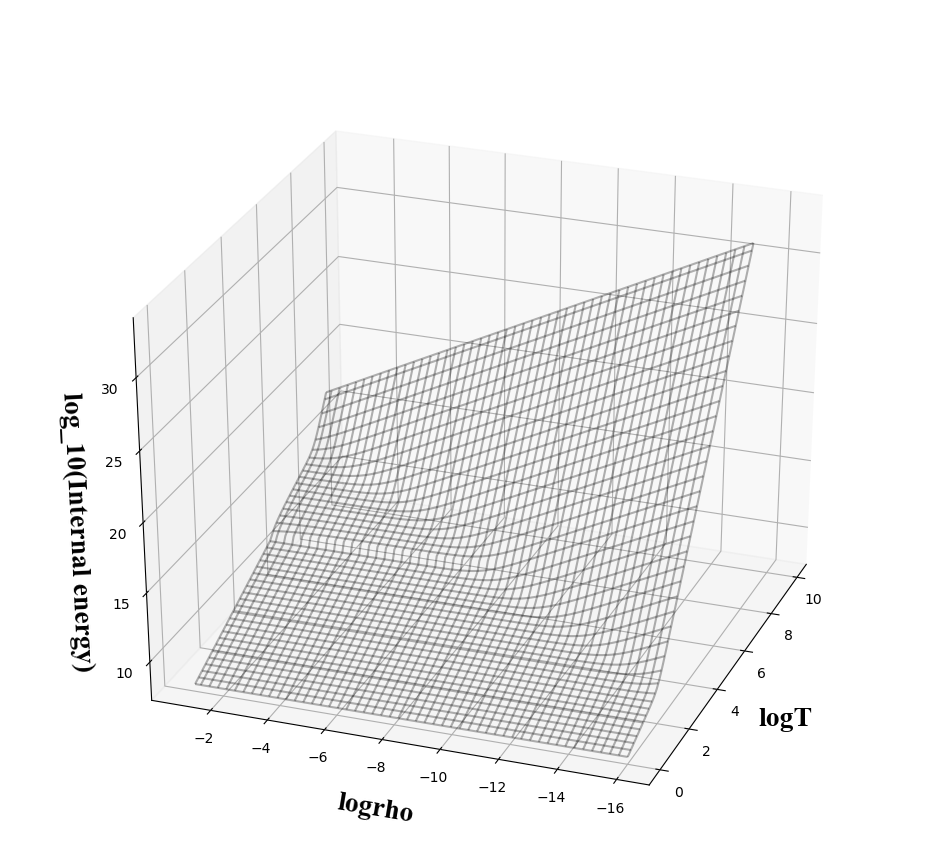 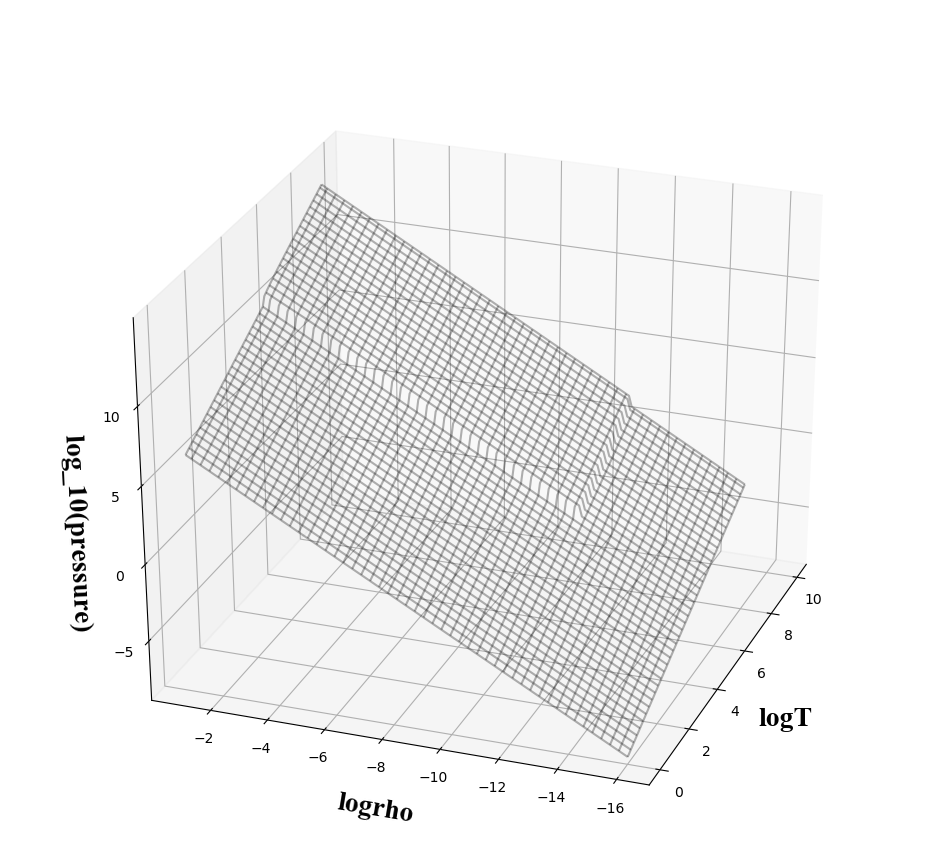 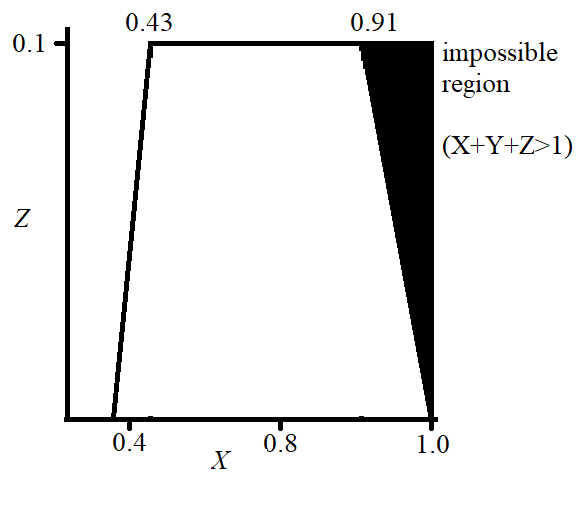 Currently available EOS tables
Next step
Additional info
Inversion algorithm
Inversion algorithm